ГБПОУ «Свердловский областной медицинский колледж»
Национальный костюм, как средство сохранения этнокультурных традиций народов Урала.
Исполнители : Васянина Татьяна Сергеевна , Матынова Алсу Рустамовна ,  Прошкина Екатерина Романовна  Руководители : Казакова Татьяна Семеновна преподаватель высшей категории ГБПОУ СОМК
Екатеринбург 2017г
Знакомство  с народными традициями способствует формированию чувств уважения и гордости по отношению к своей малой Родине, к своей стране!                                               
                                                                              В. В. Путин (Из ежегодного обращения президента к федеральному собранию, 2016 г)
«Федеральный закон РФ от 29.12.12 г №273
Единство образовательного пространства на территории РФ, защита и развитие этно-культурных особенностей и традиций народов РФ в условиях многонационального государства».
Цель:
Изучить литературу  и систематизировать материал по теме: «Традиционный костюм народов Урала».
Задачи:
Определить: народы каких языковых групп населяют Урал;
Изготовить национальный костюм основных народностей среднего Урала и описать элементы костюма;
Подготовить экскурсию по выставке «Традиционный костюм народов Урала»;
Создать видеоролик .
Объект исследования:          Этнокультурные традиции народов Урала;
Предмет:
Традиционный национальный костюм народов Урала.
Коренными жителями Урала являются манси (вогулы), ненцы (юраки, самоеды) в VI веке к ним присоединились марийцы (черемисы), в IX веке коми-зыряне, а башкиры населяют Урал с X века, в XVвеке коми-пермяки образовали собственное русское княжество – Пермь Великая, а в XVIвеке в связи с присоединением этих территории к русским землям на Урал хлынули татары, русские и др. В результате, коренные народы оказались в меньшинстве.
(карта населения Урала IX – XII века).
Характеристика костюма основных Уральских языковых групп:
1. Славянские племена

2. Финно-угорские племена

3. Тюркские племена
Особенности костюмных комплексов:
Женский костюм  (рубаха, сарафан, юбка, передник, пояс, головной убор, кафтан);
Мужской костюм (рубаха, штаны, пояс,  верхняя одежда, головной убор);
Многоцветность (белый, черный, красный, зеленый, коричневый и другие природные цвета);
Присутствует орнамент, вышивка (тамбурная вышивка);
Этнографическая принадлежность (костюм обозначал географическое положение данного народа).
Русские
Индоевропейская языковая семья;
 Славянская группа (русские, на Урал пришли в XVI в).
Русские
Финно-угорские племена
Уральская языковая семья; 
Финно-угорские племена(удмурты, марийцы, манси и ненцы,мордва).
Марийцы
Манси
Ненцы
Удмурты
Мордва
Тюркские племена
Алтайская языковая семья; 
Тюркские племена(чуваши, татары, башкиры).
Башкиры
Татары
Чуваши
Практическая значимость:
Природосообразность: натуральные ткани (не электризуется, является природным антисептиком, поддерживают комфортную температуру тела  и впитывает влагу);
Сохранение продуктивного здоровья (одежда в пол);
Сохранение семейных ценностей (преемственность, ношения определенного орнамента  одежды, передача семейных украшений из поколения в поколение).
Изготовление народного костюма, как средство погружения в народную культуру
Васянина Татьяна Сергеевна 
Группа 187мс
Прошкина Екатерина Романовна 
Группа 187мс
Матынова Алсу Рустамовна
Группа 187 мс
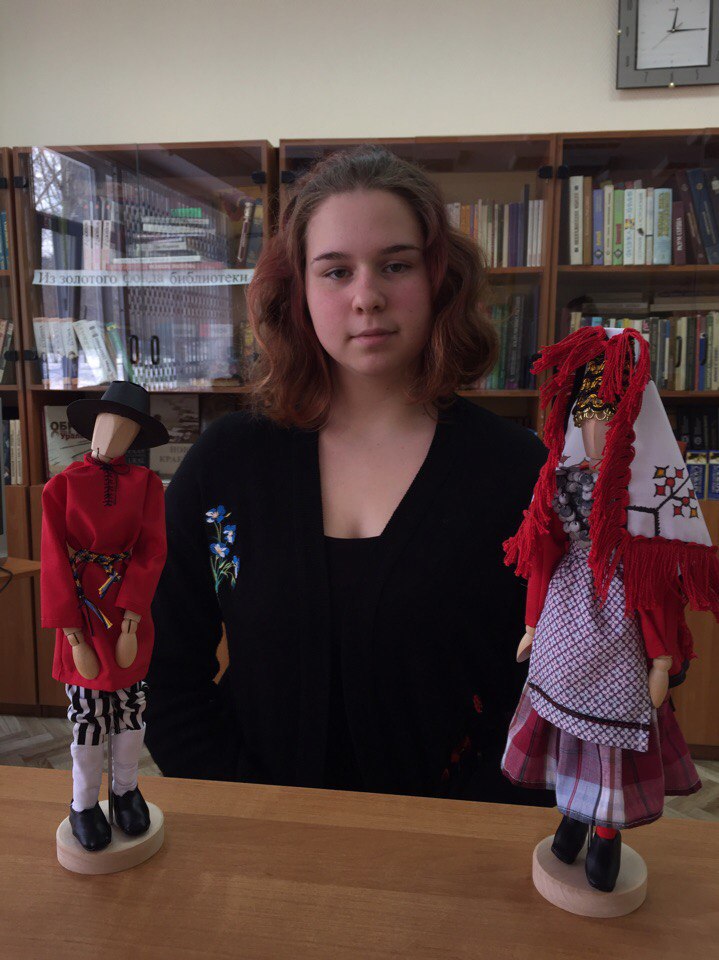 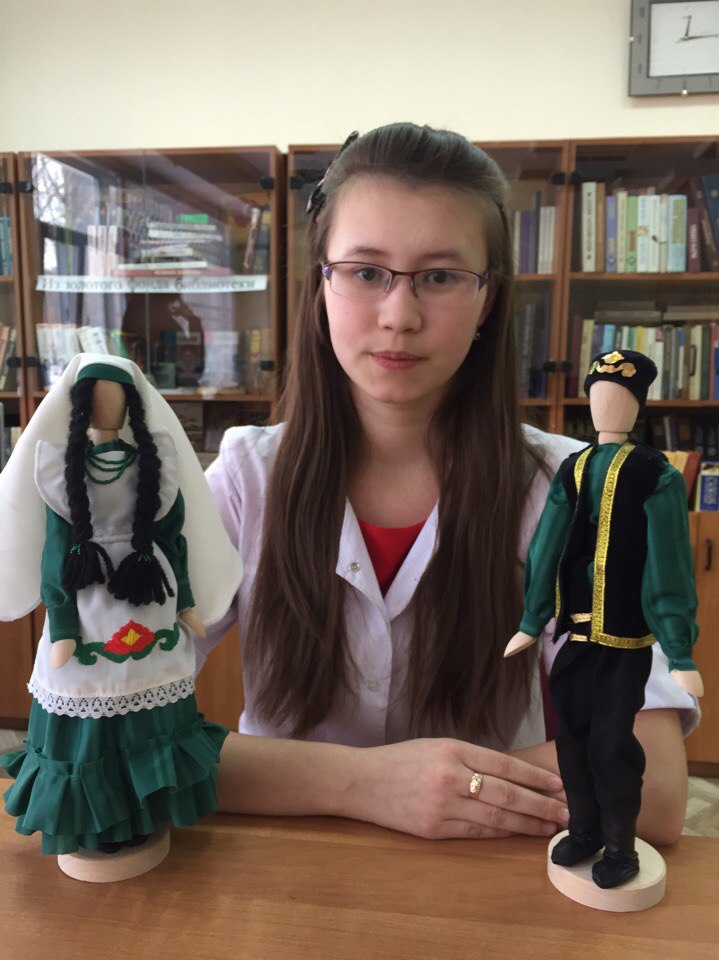 Экспедиция
Я, Матынова Алсу Рустамовна, по национальности татарка и поэтому я, с помощью мамы и тети, делала татарский костюм. Так как хотела узнать еще больше о наших  традициях, что  носили,  погрузиться в нашу культуру. Для этого я обратилась с помощью к своей бабушке, Матыновой Сурий,  она живет в Пермском крае, селе Нижний – Сып.
( на фото моя бабушка Матынова Сурия и дедушка 
Матынов Мирсаяф).
Артефакты экспедиции
- Во время зимних каникул, я навестила бабушку с дедушкой. И бабушка, для нашей коллекции, мне подарила старинное татарское полотенце из льняного полотна, примерно XIX века. А дедушка подарил лапти и корзинку, которую он сам сплел.
( на фото я с артефактами экспедиции).
Динамика проекта
Формирование этнокультурной воспитанности на основе приобщения к народной традиционной культуре больших этнических групп , проживающих на Урале .
Формирование основ национального самосознания и любви к малой Родине на основе взаимопонимания ,уважения и дружбы между людьми разных национальностей .
Чем пристальней изучаешь народный костюм, тем больше находишь в нем ценностей, и он становится своеобразной летописью жизни наших предков, которые языком цвета, формы, орнамента раскрывают многие сокровенные тайны и законы красоты народного искусства.
Наша работа с проектом:
Экскурсия в колледже для участников научно-практической конференции «Сила России» 01.03.2018.
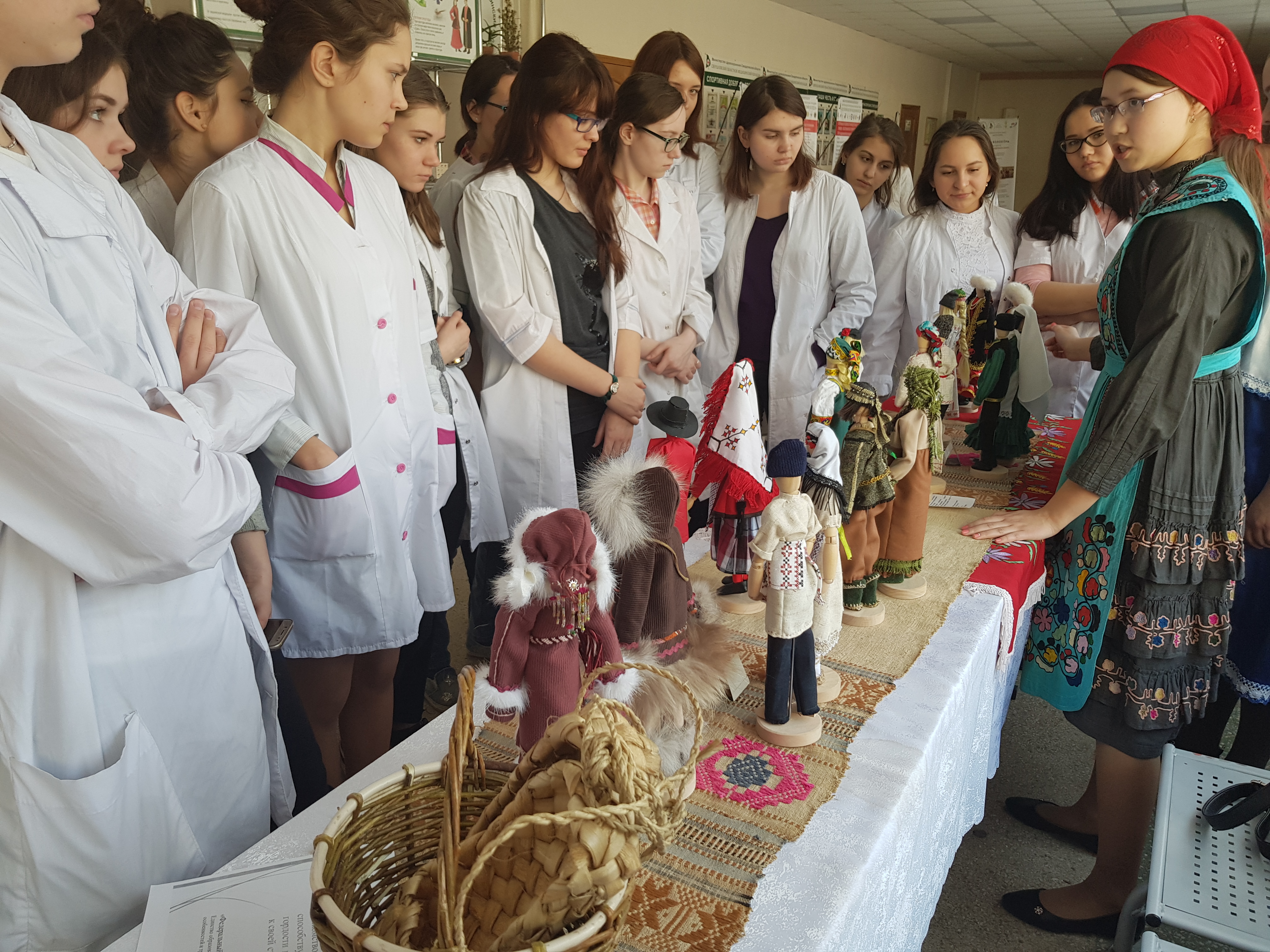 Представление проекта в Свердловской Областной Межнациональной библиотеке, «Библионочь» 20.04.2018.
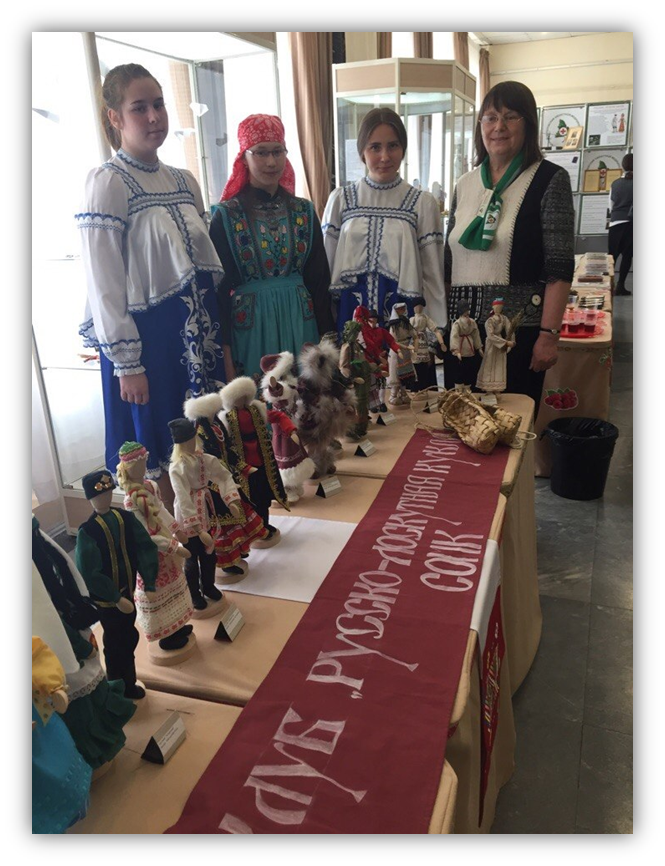 Центр традиционной народной культуры Среднего Урала. 15.05.2018.
Авторы костюмов
Васянина Татьяна Сергеевна (удмурты, марийцы); 
Жебалова Евгения Александровна  (ненцы, манси);
Матынова Алсу Рустамовна (татары, башкиры);
Кутепова Марина Александровна (русские);
Прошкина Екатерина Романовна (мордва, чуваши).